Integer programming solutions for graph problems
In this handout
 Assignment Problem
 Coloring Problem
Assignment Problem
B
C
E
A
D
people
v
jobs
z
u
x
y
Given: n people and n jobs
		Each person can be assigned to exactly one job 
		Each job should be assigned to exactly one person
		Person-job compatibility is given by a directed network
		(e.g., having a link  A  x  means  “person A can do job x ”)
Goal: Find an assignment of n jobs to n people 
						(if such an assignment exists).
Example:
Maximum Assignment Problem
B
C
E
A
D
F
people
v
w
jobs
z
u
x
y
Consider the example given by the graph below.
Jobs (u, v, w)  can be done by only 2 people (E, F) ; thus, one of the three jobs will be unassigned.
When the original assignment problem is infeasible we can consider a variation of the problem where the goal is to maximize the number of assigned jobs (or people).
In the example below, the maximum number of assignments is 5:
			A-x, B-y, C-z, E-u, F-v
Solving Maximum Assignment problem by integer programming
set students;
set projects;
set arcs within students cross projects;

var assign{(i,j) in arcs} binary;
# is 1 if student i is assigned to project j, 0 otherwise

maximize total_assignments: sum{(i,j) in arcs} assign[i,j];

s.t. at_most_one_project_for_each_student{i in students}:
						sum{(i,j) in arcs} assign[i,j] <= 1;
s.t. at_most_one_student_for_each_project{j in projects}:
						sum{(i,j) in arcs} assign[i,j] <= 1;
Integer program for maximum assignment problem
Suppose the constraints of the integer program are written in matrix form Ax ≤ B.
Note that all the entries in A are 0 or 1.
It can be shown that A is totally unimodular, that is, every square nonsingular submatrix has determinant 1 or -1.
As a result of that property, the integer program for Maximum Assignment Problem has the following feature:
		All CPF solutions of LP-relaxation are integral.
Thus,
	the optimal solution of LP-relaxation 
			is also optimal solution for the original IP.

Note that generally having entries 0, 1, -1 doesn’t guarantee that A is totally unimodular (see Coloring Problem).
Coloring maps
Color a map such that two regions with a common border are assigned different colors.




Each map can be represented by a graph:
Each region of the map is represented by a vertex;
Edges connect two vertices if the regions represented by these vertices have a common border.
The resulting graph is called the dual graph of the map.
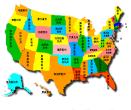 Coloring Graphs
Definition: A graph has been colored if a color has been assigned to each vertex in such a way that adjacent vertices have different colors.



Definition: The chromatic number of a graph is the smallest number of colors with which it can be colored.
		In the example above, the chromatic number is 4.

Finding the chromatic number of a graph is a minimization problem.
Solving the Coloring problem by integer programming
set colors;
set nodes;
set arcs within nodes cross nodes;

var use{c in colors} binary;
# is 1 if color c is used, 0 otherwise

var assign{i in nodes, c in colors} binary;
# is 1 if node i has color c, 0 otherwise

minimize number_of_colors: sum{c in colors} use[c];
Solving the Coloring problem by integer programming (cont.)
s.t. one_color_for_each_node{i in nodes}:
				sum{c in colors} assign[i,c] = 1;

s.t. different_colors_for_adjacent_nodes
{c in colors, i in nodes, j in nodes: (i,j) in arcs}:   
				assign[i,c] + assign[j,c] <= 1;

s.t. assign_only_chosen_colors{i in nodes, c in colors}:
						assign[i,c] <= use[c];

Note that all the entries in matrix A of functional constraints are 0, 1, -1. But in this case A is not totally unimodular.
Solving the integer program for a data set
data;

set colors:= blue red green;

set nodes:= A B C D E F;

set arcs:= 
A B
B C
C D
D E
E A
C F;
The AMPL output for the data set
10   "assign['C','blue']"    0.5
11   "assign['C','red']"     0.5
12   "assign['C','green']"   0
13   "assign['D','blue']"    0.5
14   "assign['D','red']"     0.5
15   "assign['D','green']"   0
16   "assign['E','blue']"    0.5
17   "assign['E','red']"     0.5
18   "assign['E','green']"   0
19   "assign['F','blue']"    0.5
20   "assign['F','red']"     0.5
21   "assign['F','green']"   0  ;
objective 1
var    :=
1    "use['blue']"           0.5
2    "use['red']"            0.5
3    "use['green']"          0
4    "assign['A','blue']"    0.5
5    "assign['A','red']"     0.5
6    "assign['A','green']"   0
7    "assign['B','blue']"    0.5
8    "assign['B','red']"     0.5
9    "assign['B','green']"   0
For this example, the LP-relaxation does not return integer solution.
An application of graph coloring in scheduling
Twelve faculty members in a mathematics department serve on the following committees:
Undergraduate education: Sineman, Limitson, Axiomus, Functionini 
Graduate Education: Graphian, Vectorades, Functionini, Infinitescu 
Colloquium: Lemmeau, Randomov, Proofizaki 
Library: Van Sum, Sineman, Lemmeau
Staffing: Graphian, Randomov, Vectorades, Limitson
Promotion: Vectorades, Van Sum, Parabolton

The committees must all meet during the first week of classes, but there are only three time slots available. Find a schedule that will allow all faculty members to attend the meetings of all committees on which they serve. 
Model and solve the problem by graph coloring. 
    (the solution on the board)